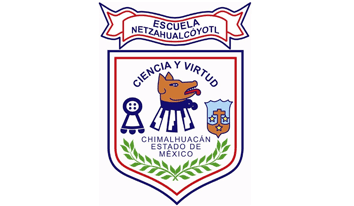 ESCUELA PREPARATORIA MIXTA NETZAHUALCÓYOTL
Equipo 1
Grupo 40
“Compostaje y recuperación de suelos”
Ciclo escolar: 2022-2023
Nombre de los participantes
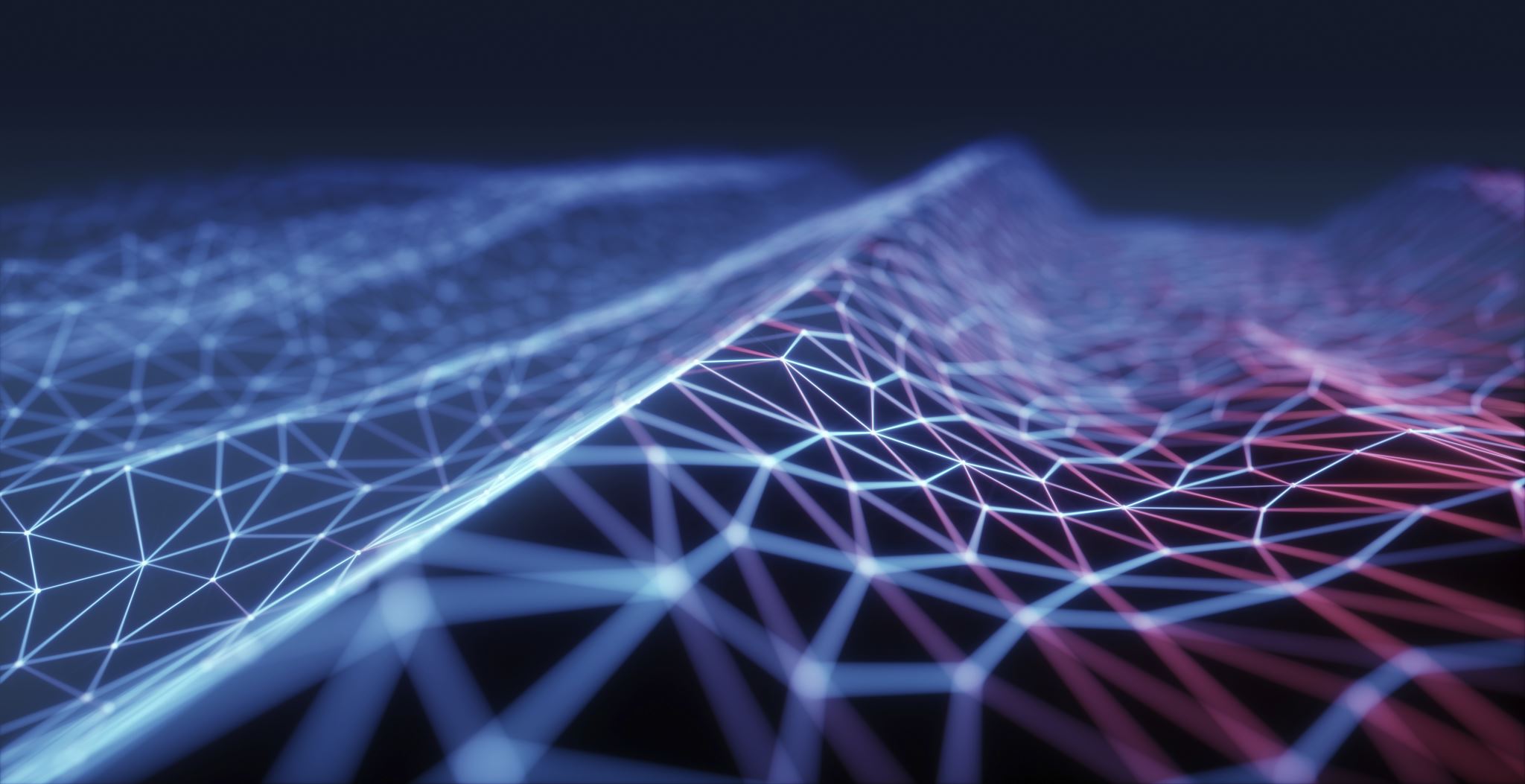 Durante el ciclo escolar 2021-2022, se realizó el proyecto de  reforestación en la escuela Nezahualcóyotl, durante el proceso, las plantas no se desarrollaron y se empezaron a secar por las diversas características que tienen los suelos, por ello es importante recuperar la fertilidad del suelo a través de técnicas de compostaje.
Justificación
Objetivo General
Realizar una composta con base en la materia orgánica recolectada (cascara de frutas, huevo, hojas y palitos) para la recuperación de la fertilidad de los suelos en la Escuela Nezahualcóyotl.
Objetivo especifico de Física
Desarrollar el procedimiento para obtener una composta por medio de trabajo en equipo para recuperar los suelos de su localidad estudiantil.
Objetivo específico de Geografía
Realizar estudios de suelos para fertilizar el espacio de la Escuela Nezahualcóyotl  a través de la elaboración de composta.
Objetivo específico de Lengua Española
Redactar una monografía con base en una investigación documental para conocer el proceso de elaboración de composta orgánica.
Temas por asignatura
Planeación General
Planeación General
Planeación General
Planeación General